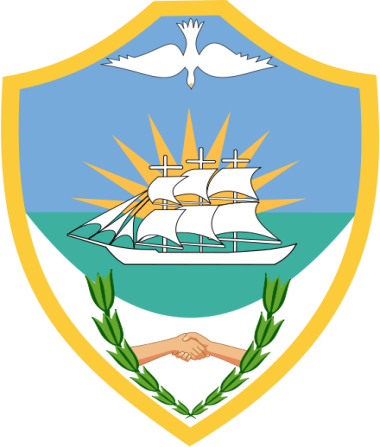 MUNICIPALIDAD DE PUERTO MADRYN
Viedma, Rio Negro, Noviembre 2013
Estructura económica de la Ciudad
ESTRUCTURA INGRESOS
IMPUESTO SOBRE LOS INGRESOS BRUTOS.

IMPUESTO AUTOMOTOR

IMPUESTO INMOBILIARIO
ESTRUCTURA INGRESOS
TASAS/ CONTRIBUCIONES / DERECHOS
TASA Hab. Inspección, Seguridad e Higiene y Control Ambiental (THISHyCA)
Tasa Turística Municipal.
Tasa  de Recolección de Residuos.
Tasa por Habilitación de Antenas de Telecomunicaciones
Tasa de Mantenimiento de calles y conservación de la vía pública.
Cementerio.
Derecho de Habilitación Municipal.
Sistema de Estacionamiento medido
ESTRUCTURA INGRESOS
TASAS/ CONTRIBUCIONES / DERECHOS
Publicidad y Propaganda.
Ocupación de espacios públicos.
Venta terrenos por licitación.
Venta de terrenos sociales.
Aranceles altas / bajas / y transferencias automotor.
Venta de aguas tratadas
Derechos de construcción.
Canon por concesiones otorgadas.
Derecho de Habilitación de antenas.
Multas por no presentación declaración Ing. Brutos.
Espectáculos.
ESTRUCTURA INGRESOS
TASAS/ CONTRIBUCIONES / DERECHOS
Control de Abasto.
Permiso de Carga y Descarga.
Tasa residuos industriales.
Inspección Sanitaria.
Libretas sanitarias.
Venta de áridos por cantera municipal.
PRESUPUESTO MUNICIPAL
INGRESOS OTRAS JURISDICCIONES:

COPARTICIPACIÓN.

REGALÍAS PETROLERAS.

REGALÍAS GASIFERAS.

REGALÍAS HIDROELÉCTRICAS.

OTROS APORTES .
RECURSOS PROPIOS
PRESUPUESTO 2011
PRESUPUESTO 2012
PRESUPUESTO 2013
COMPOSICION DE LOS INGRESOS PROPIOS
COMPOSICION DE LOS RECRUSOS PROPIOS
NUEVOS DEPARTAMENTOS
EJECUCIONES FISCALES- dependiente de la DGR
AREA DE CONVENIOS – para el seguimiento personalizado
CENTRO DE ATENCION AL CLIENTE. – con línea 0800 para la comunicación y monitorear la calidad de atención.
DEPARTAMENTO DE ABASTO  - control de ingresos de mercadería y contribuyentes.
Organigrama de la DGR
ACCIONES CONCRETAS
Multa automática por NO presentación de la DDJJ de la T.H.I.S.HyCA  y/o el IIBB.
Multa por no emisión de Facturas.
Control de accesos a la Ciudad para detección de contribuyentes de extrañas jurisdicciones.
Control en obras de Emp. Constructoras y contratistas.
Operativos sobre edificios, para detectar actividades Profesionales o Comerciales.
ACCIONES CONCRETAS
Operativos de tránsito en conjunto con el área de Fiscalización Externa.
Aplicación del impuesto sobre los ingresos brutos a los alquileres de inmuebles.
Incremento de los Agentes de Retencion del IIBB.
Control de profesionales de la medicina en cuanto a sus DDJJ y a los Agentes de Retención
ACCIONES CONCRETAS
Aplicación de Multiplicador de Tasas para el caso de inmuebles con varias viviendas y sin subdivision.
Implementación de la Denuncia Impositiva de Venta de Automotores
Implementación de la Tasa Turística para financiamiento del Ente mixto de Promoción Turística de la Ciudad de Puerto Madryn.
ACCIONES CONCRETAS
REVALUO FISCAL EN TODO EL EJIDO DEFINIENDO 4 ZONAS: URBANA – INDUSTRIAL –SEMIURBANA Y RURAL.
MODIFICACION DEL SISTEMA DE CALCULO DE IMPUESTO AUTOMOTOR PARA VEHICULOS UTILITARIOS.
IMPLEMENTACION DE LA TASA DE GIRSU
RECURSOS / SERVICIOS
SISTEMATIZACIÓN DEL PROCESO DE NOTIFICACIÓN.
SISTEMATIZACIÓN DEL SEGUIMIENTO DE CAUSAS.
INSTALACIÓN LINEA 0-800 (GRATUITA).
APLICACIÓN DE TODOS LOS SISTEMAS DE PAGOS.
SERVICIO DE AUTOCONSULTA Y GESTIÓN POR LA WEB
RECURSOS / SERVICIOS
SISTEMATIZACIÓN LIBRE DE DEUDA.
ÚNICA MESA DE INGRESO Y EGRESO EN TRÁMITE DE HAB. MUNICIPAL.
POLIFUNCIONALIDAD DEL PERSONAL DE ATENCIÓN AL PÚBLICO.
ALGUNAS REFLEXIONES
NADA QUE SE PUEDA HACER POR SI MISMO DEBE TERCERIZARSE.


EL COMPROMISO DE LOS EMPLEADOS SE FORTALECE CUANDO LAS GESTIONES DEFIENDEN LOS RECURSOS GENUINOS DE LOS MUNICIPIOS.
MUCHAS GRACIASLic. Carlos TapiaEmail : ctapia@madryn.gov.ar